Случайный лес (Random forest)
Ставровская Елена
2016
Классификатор
Покупает ли студент компьютер?
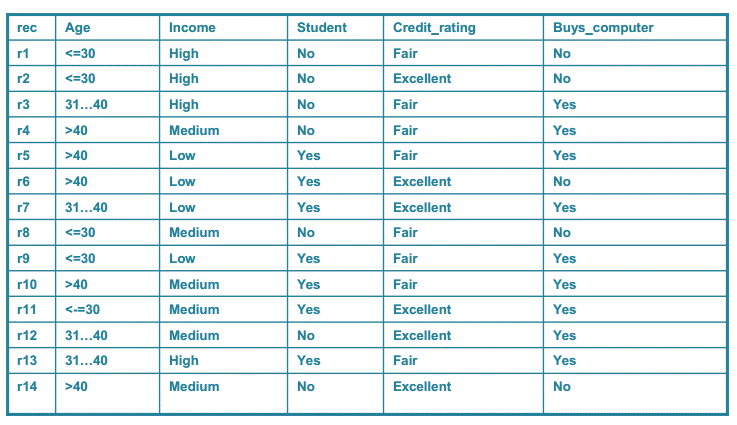 Дерево принятия решений
Узел – один из признаков
Ребро – значение признака
Лист – значение целевой функции(класс)
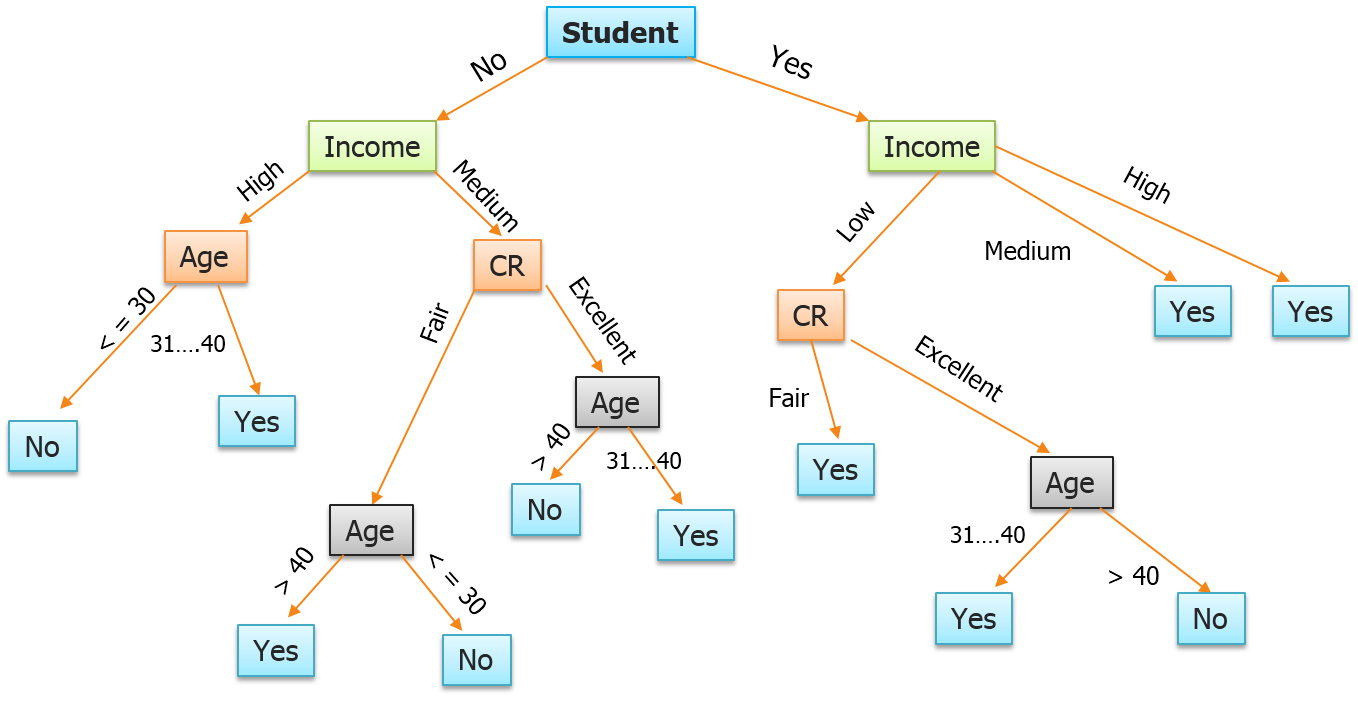 Дерево принятия решений
Построение:
Выбираем очередной признак P, помещаем его в корень.
Для всех его значений v:
Оставляем из тестовых примеров только те, у которых значение атрибута P равно v
Рекурсивно строим дерево в этом потомке
Дерево принятия решений
В каком порядке выбирать признаки?
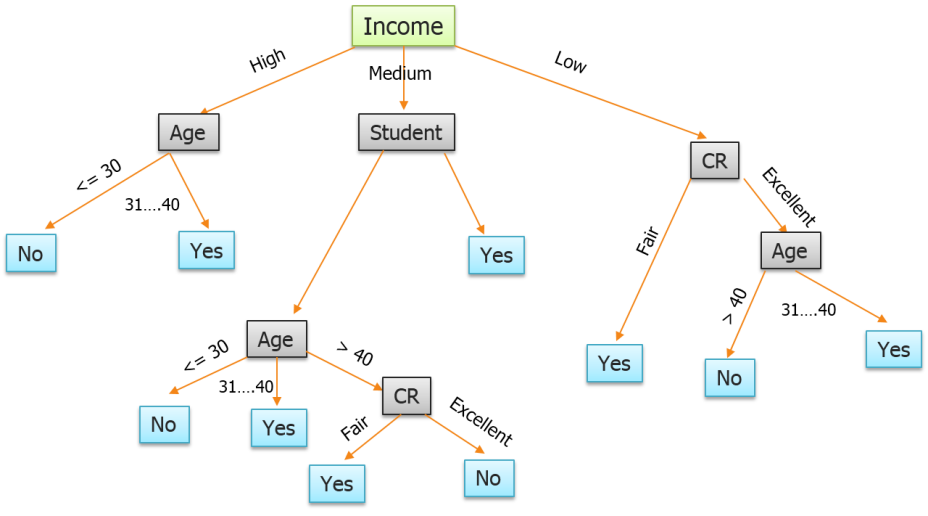 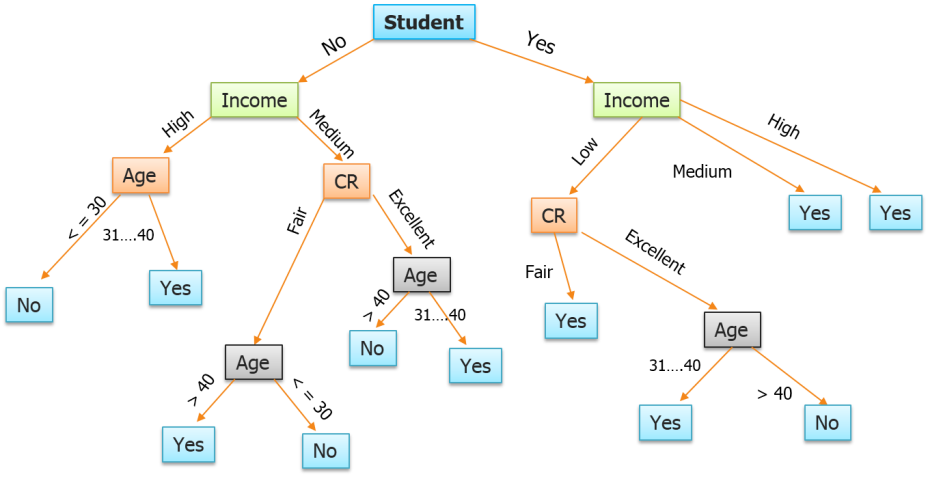 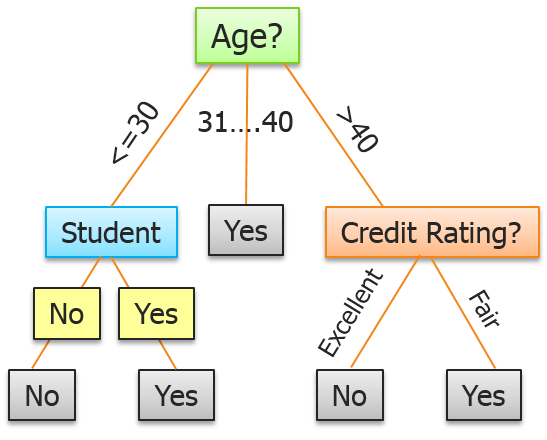 Идея: на каждом шаге выбирать признак, по значениям которого можно лучше разбить данные на классы (например, минимум энтропии)
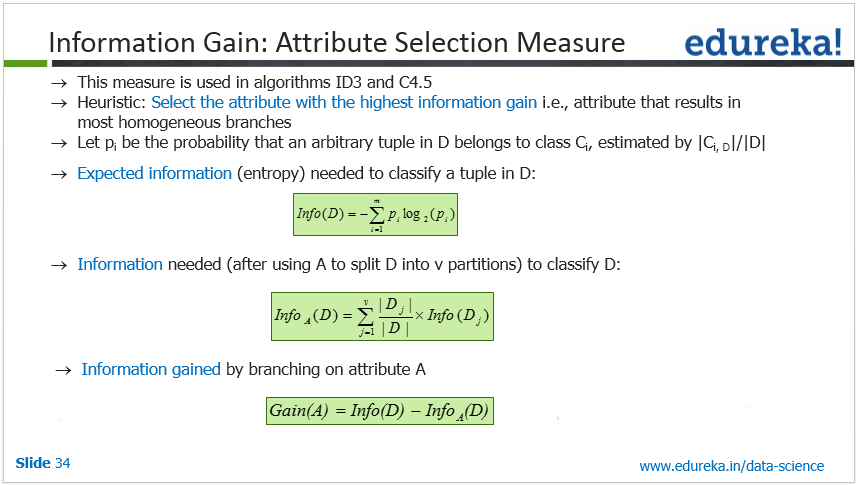 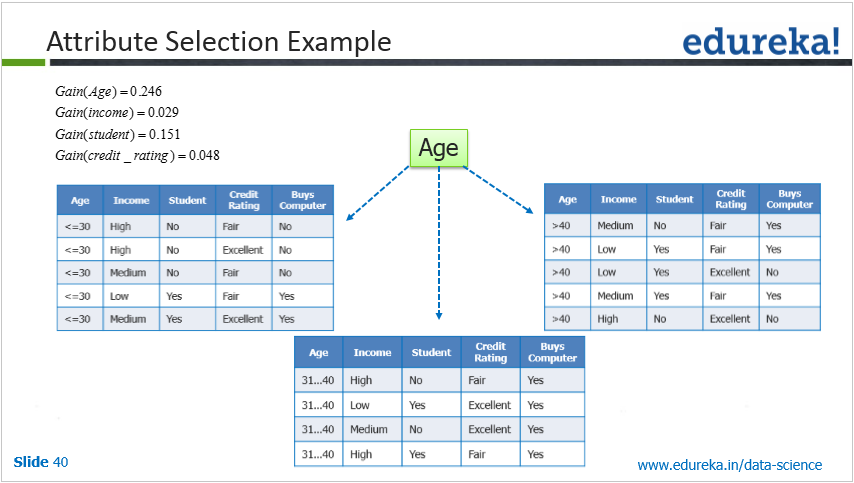 Дерево принятия решений
Проблема:
Жадный алгоритм, результат зависит от
порядка выбора признаков
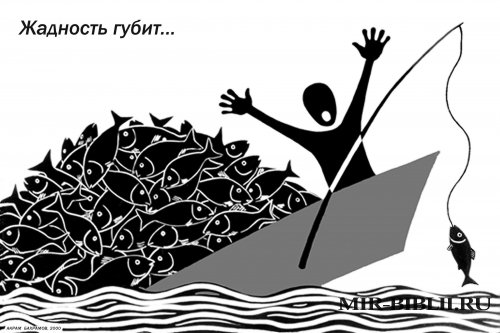 Случайный лес (Random Forest)
Создаем лес случайных решающих деревьев:
Выбираем из обучающей выборки N объектов с повторением
Выбираем некоторое случайное подмножество признаков 
Строим дерево решений
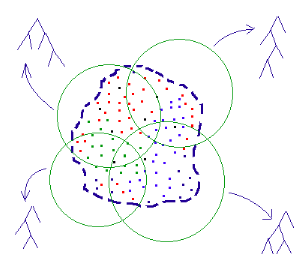 Случайный лес (Random Forest)
Классификация объектов проводится путём голосования: каждое дерево леса относит классифицируемый объект к одному из классов, и побеждает класс, за который проголосовало наибольшее число деревьев.
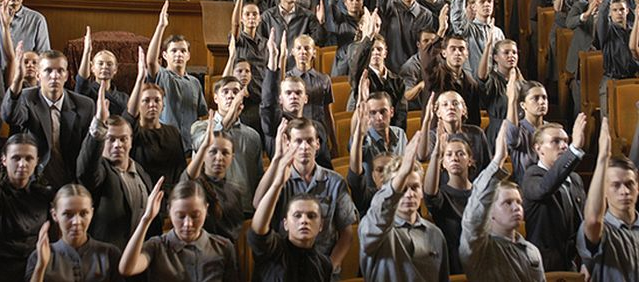 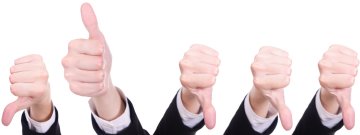 Random Forest в R
library(randomForest) 
model = randomForest(Type ~ ., train)
#важность переменных для классификатора
importance(model) 
#вытащим одно из деревьев леса
getTree(model, k=10, labelVar=T)